What are VARIABLES???
A part of an investigation that can be CHANGED
Variable = to VARY
3 TYPES OF VARIABLES
Independent Variable
 Dependent Variable
 Controlled Variable
ExplainINDEPENDENT VARIABLE
A. The variable that is changed by the scientists during an experiment.
B. The “I control” variable
C. The variable that may CAUSE a change in the dependent variable
DEPENDENT VARIABLE
A. The variable that might change because of what the scientist changes.
B. The variable that is measured by scientists (EFFECT)
C. The variable that may change because of the independent variable
ExplainCONTROLLED VARIABLE(CONSTANT)
A. Variable that stays the same during an experiment
B. Variable that is controlled by the scientist 
C. Variable that is not allowed to change
Remember…Your Hypothesis can tell you what your variables are!
Ex. If I drink Mountain Dew before bed,             then I will not sleep.

IV: Drinking Mtn. Dew
DV: the amount of sleep
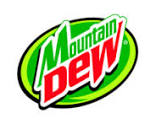 CAUSE = Independent VEFFECT = Dependent V
Ex. If I drink Mountain Dew before bed,             then I will not sleep.

IV or CAUSE = Drinking Mtn. Dew
DV or EFFEC = the amount of sleep
PRACTICE #3
Use this Hypothesis to identify the Variables:

If I leave the lights on all day,
Then my electric bill with increase.


IV or Cause = _______________
DV or Effect = _______________
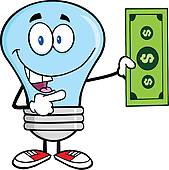 Practice #4
Use this Hypothesis to identify the variables:

If I brush my cat more,
   Then there will be less hair on the couch.


IV: ____________________
DV: ___________________
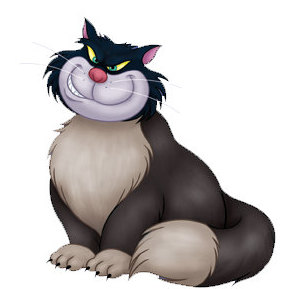 Practice #5
Use this Hypothesis to identify the variables.

If I increase the temperature of the water,             
   then the egg will cook faster.

IV: _____________________
DV: ____________________
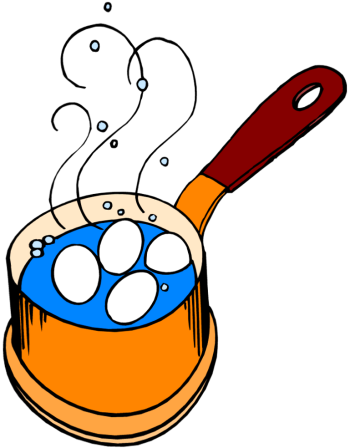 6. Read the following experiment and identify the Independent & Dependent Variables.
Elizabeth wanted to test if increasing temperature affected how rotten canned milk gets. She left 1 can of milk in a fridge, placed 1 can at room temperature and placed 1 can in an oven that was turned on low heat. She then measured how rotten the milk was after 10 days.

1. Write a Hypothesis 
2. IV: ___________________________________
3. DV: __________________________________
4. Controlled Variable: ______________________
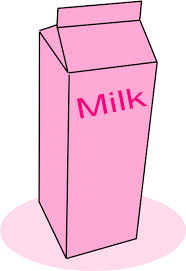 7. Read the following experiment and identify the Independent & Dependent Variables.
Students of different ages were given the same jigsaw puzzle to put together.  They were timed to see how long it took to finish the puzzle.


1. Write a Hypothesis 
2. IV: ___________________________________
3. DV: __________________________________
4. Controlled Variable: ______________________
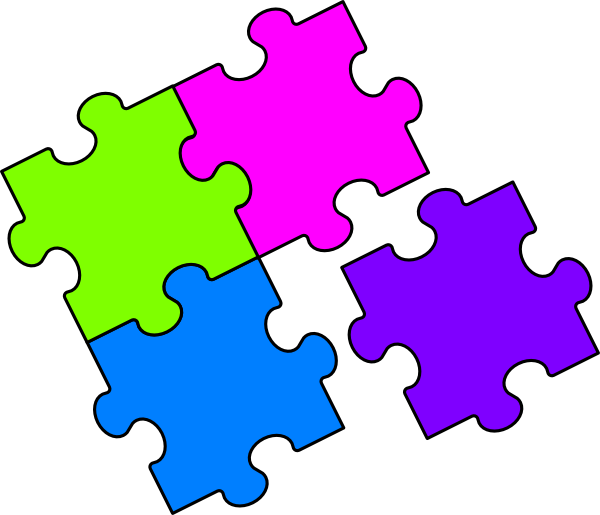 8. Read the following experiment and identify the Independent & Dependent Variables.
An investigations was done to determine if a greater amount of soap in a soap and water mixture (with the same amount of water in each mixture) would produce larger bubbles when blown.


1. Write a Hypothesis 
2. IV: ___________________________________
3. DV: __________________________________
4. Controlled Variable: ______________________
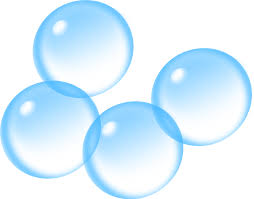